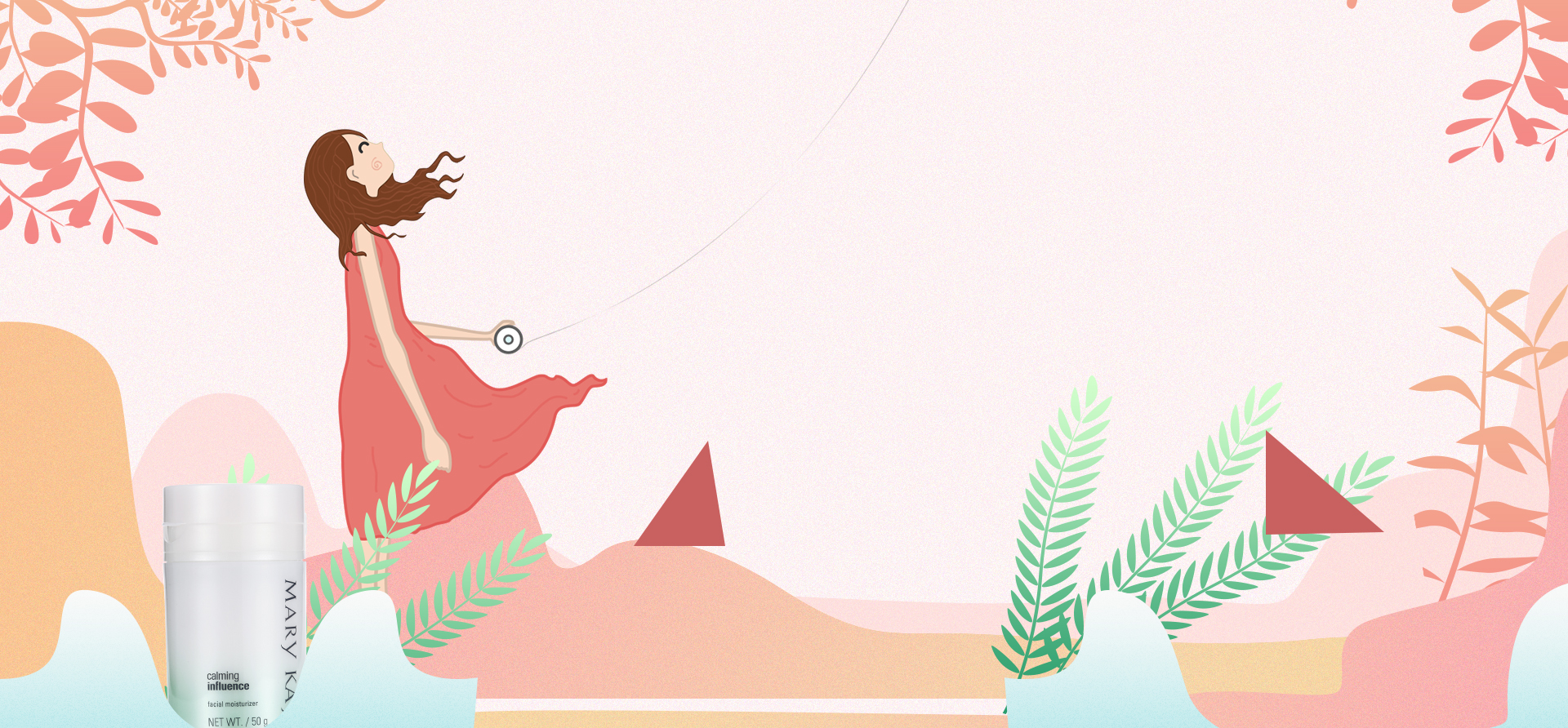 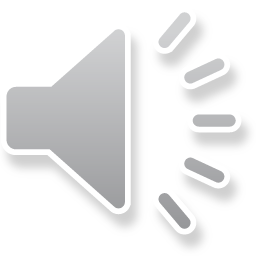 BUSINESS
工作总结汇报PPT模板
Most designers set their type arbitrarily, either by pulling values out of the sky or by adhering to a baseline grid. The former case isn’t worth discussing here, but the latter requires a closer look. When using a baseline grid, the first thing you must decide on is your baseline grid unit. You’ll commonly see baseline grid values of something like 20px.
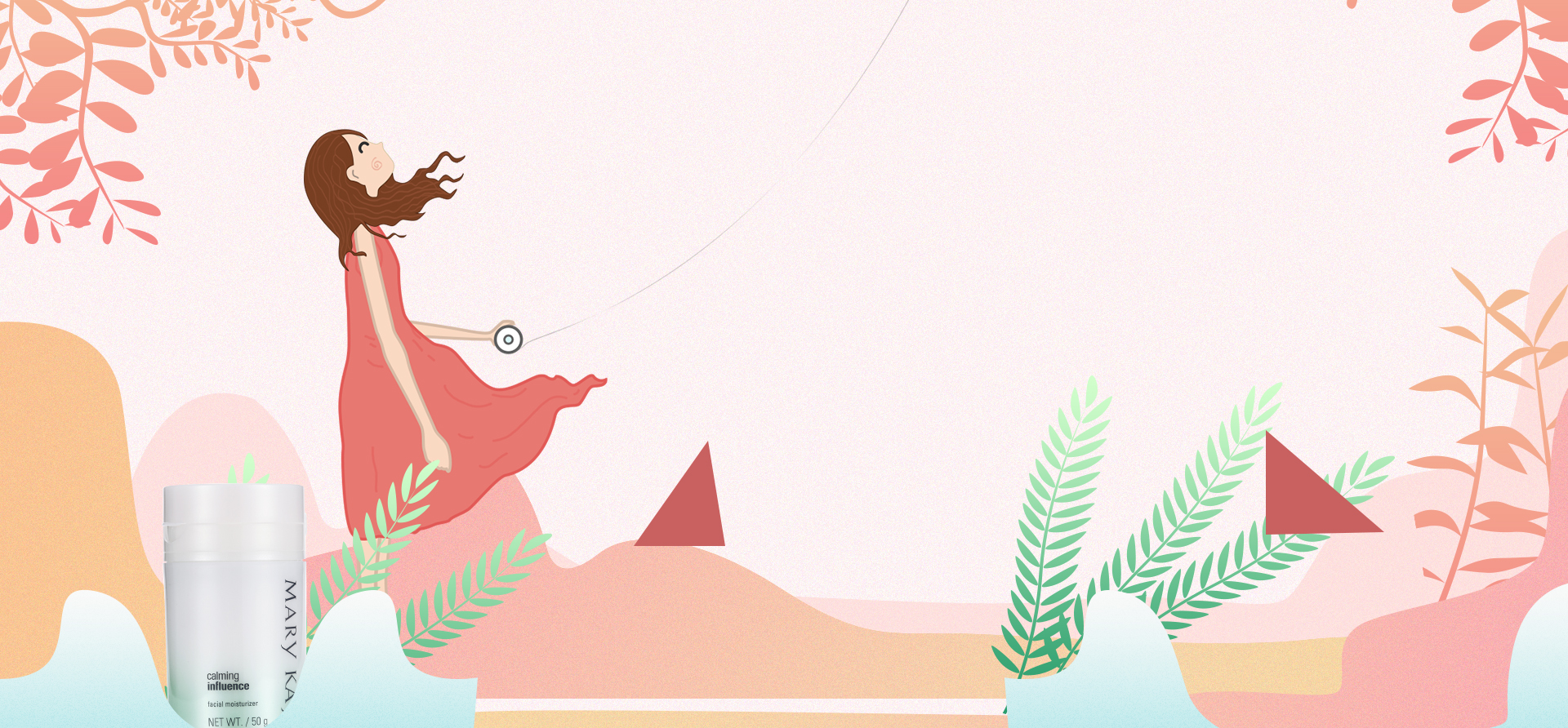 CONTENT
Lorem ipsum dolor sit amet, consectetur adipiscing elit.
活动总体思路
1
General idea of activity
活动前期准备
2
Pre event preparation
活动内容构成
3
Activity content structure
活动执行方案
4
Activity execution plan
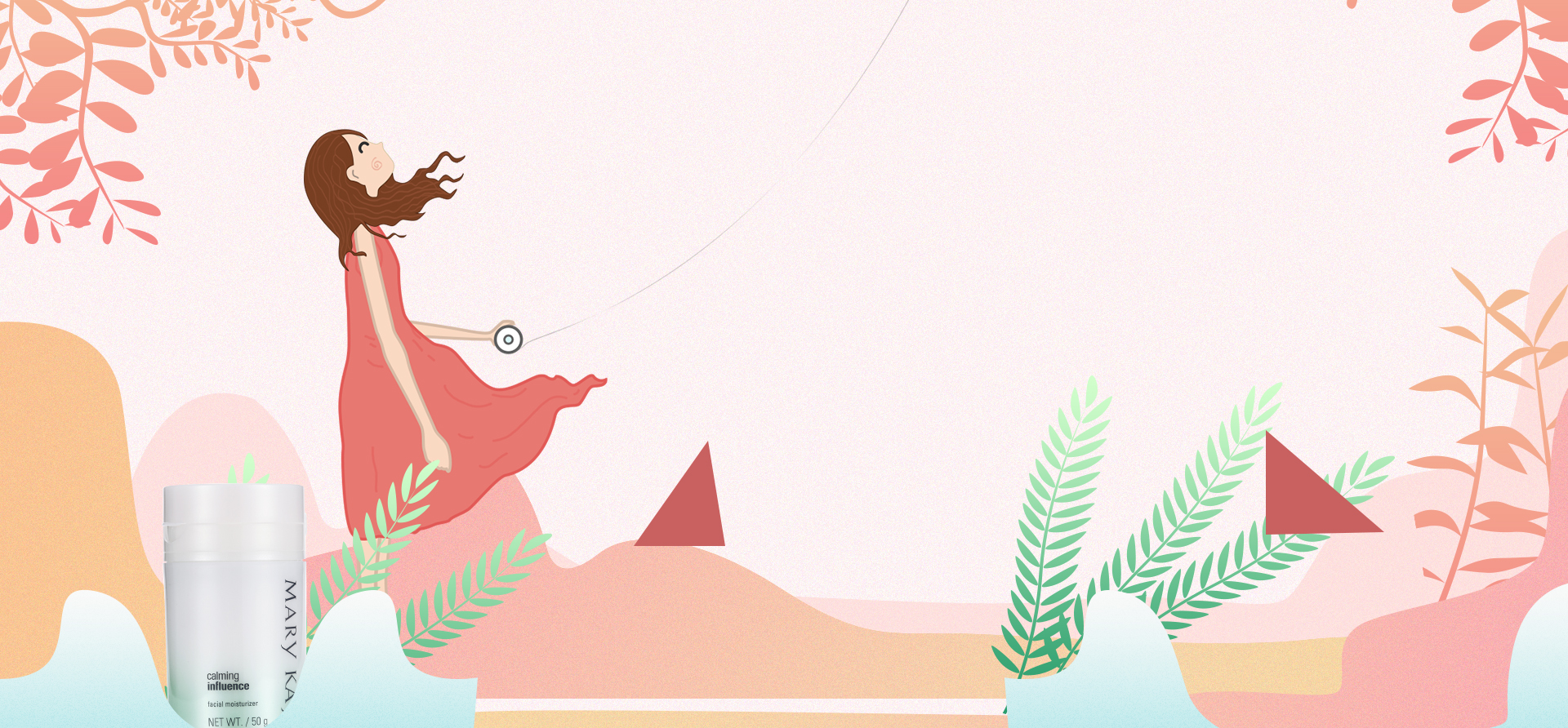 PART ONE
活动总体思路
Ut wisi enim ad minim veniam, quis nostrud exerci tation ullamcorper
MORE THAN TEMPLATE
点击此处添加副标题
Please replace text, click add relevant headline, modify the text content, also can copy your content to this directly.
Please replace text, click add relevant headline, modify the text content, also can copy your content to this directly.
Please replace text, click add relevant headline, modify the text content, also can copy your content to this directly.
Please replace text, click add relevant headline, modify the text content, also can copy your content to this directly.
MORE THAN TEMPLATE
点击此处添加副标题
对时间节点
把握的准确
操作方式
正确
操作方式
正确
这里输入您的文字这里输入您的文字
这里输入您的文字这里输入您的文字
这里输入您的文字这里输入您的文字
MORE THAN TEMPLATE
点击此处添加副标题
4.2
4.0
3.5
3.6
请替换文字内容
请替换文字内容
请替换文字内容
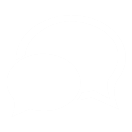 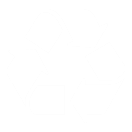 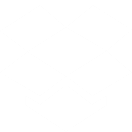 点击添加相关标题文字，点击添加相关标题文字，点击添加相关标题文字，点击添加相关标题文字，点击添加相关标题文字。
点击添加相关标题文字，点击添加相关标题文字，点击添加相关标题文字，点击添加相关标题文字，点击添加相关标题文字。
点击添加相关标题文字，点击添加相关标题文字，点击添加相关标题文字，点击添加相关标题文字，点击添加相关标题文字。
MORE THAN TEMPLATE
点击此处添加副标题
请替换文字内容，点击添加相关标题文字，修改文字内容，也可以直接复制你的内容到此。
请替换文字内容
请替换文字内容，点击添加相关标题文字，修改文字内容，也可以直接复制你的内容到此。
请替换文字内容
请替换文字内容，点击添加相关标题文字，修改文字内容，也可以直接复制你的内容到此。
请替换文字内容
请替换文字内容，点击添加相关标题文字，修改文字内容，也可以直接复制你的内容到此。
请替换文字内容
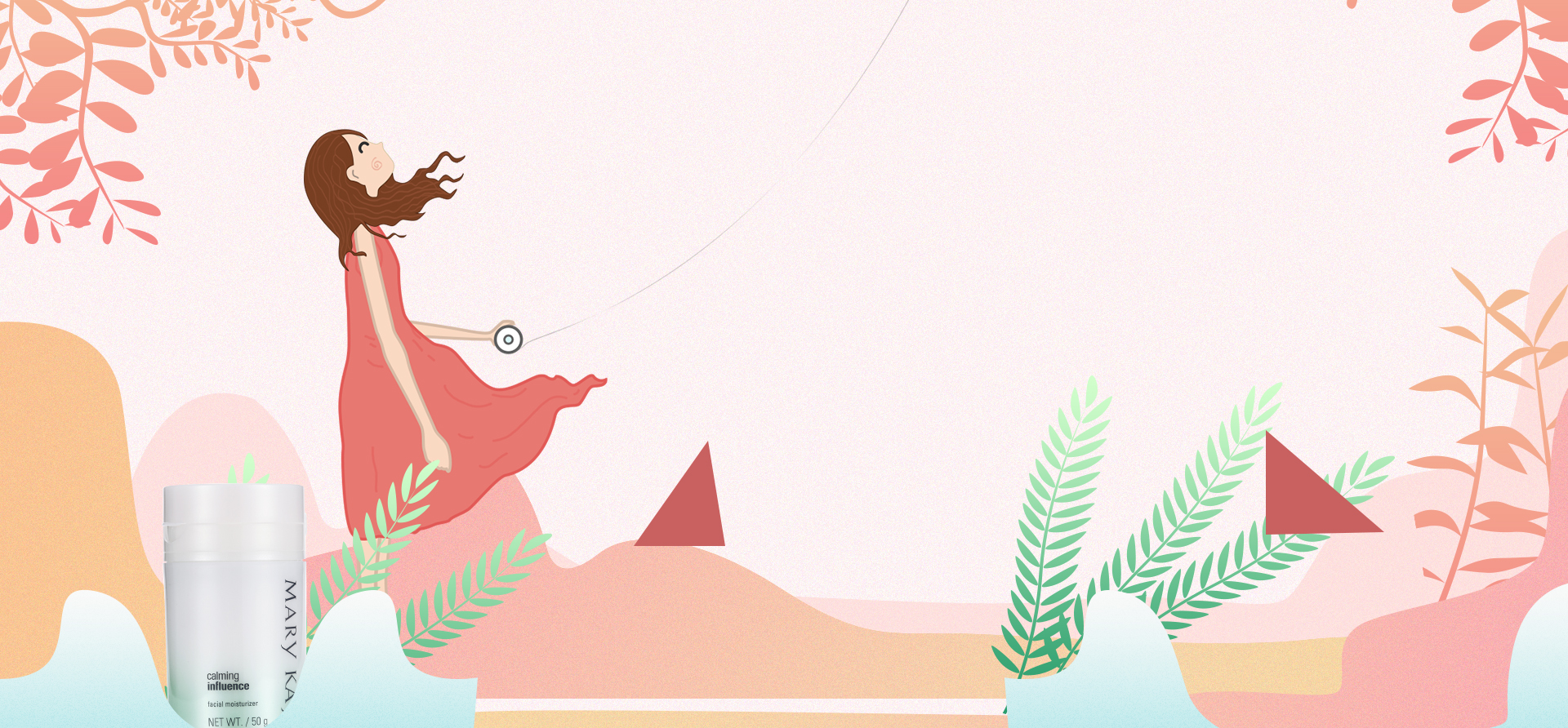 PART TWO
活动前期准备
Ut wisi enim ad minim veniam, quis nostrud exerci tation ullamcorper
MORE THAN TEMPLATE
点击此处添加副标题
请替换文字内容
请替换文字内容
点击添加相关标题文字，点击添加相关标题文字，点击添加相关标题文字，点击添加相关标题文字，点击添加相关标题文字，点击添加相关标题文字。
点击添加相关标题文字，点击添加相关标题文字，点击添加相关标题文字，点击添加相关标题文字，点击添加相关标题文字，点击添加相关标题文字。
请替换文字内容
点击添加相关标题文字，点击添加相关标题文字，点击添加相关标题文字，点击添加相关标题文字，点击添加相关标题文字，点击添加相关标题文字。
请替换文字内容
点击添加相关标题文字，点击添加相关标题文字，点击添加相关标题文字，点击添加相关标题文字，点击添加相关标题文字，点击添加相关标题文字。
MORE THAN TEMPLATE
点击此处添加副标题
KEY WORD
KEY WORD
随着计算机技术的发展及印刷技术进步，平面设计在视觉感观领域表现也越来越丰富，这真正的对今天的平面设计都提出问题。
随着计算机技术的发展及印刷技术进步，平面设计在视觉感观领域表现也越来越丰富，这真正的对今天的平面设计都提出问题。
随着计算机技术的发展及印刷技术进步，平面设计在视觉感观领域表现也越来越丰富，这真正的对今天的平面设计都提出问题。
随着计算机技术的发展及印刷技术进步，平面设计在视觉感观领域表现也越来越丰富，这真正的对今天的平面设计都提出问题。
KEY WORD
KEY WORD
MORE THAN TEMPLATE
点击此处添加副标题
01
02
03
04
内部环境问题
场地限制问题
人员应变能力
现场气氛问题
点击输入简要文字内容，文字内容需概括精炼，言简意赅的说明分项内容
点击输入简要文字内容，文字内容需概括精炼，言简意赅的说明分项内容
点击输入简要文字内容，文字内容需概括精炼，言简意赅的说明分项内容
点击输入简要文字内容，文字内容需概括精炼，言简意赅的说明分项内容
MORE THAN TEMPLATE
点击此处添加副标题
设计的发展存在着一个时代价值观的问题，即什么是设计？为什么而设计？围绕这个问题，不同的时期就会形成不同的设计面貌。
对于多元化的今天，如何找到设计自身的演绎趋势，符合现代社会的发展，这就需要设计师赋予设计以生命，给予设计以人性化的体验。
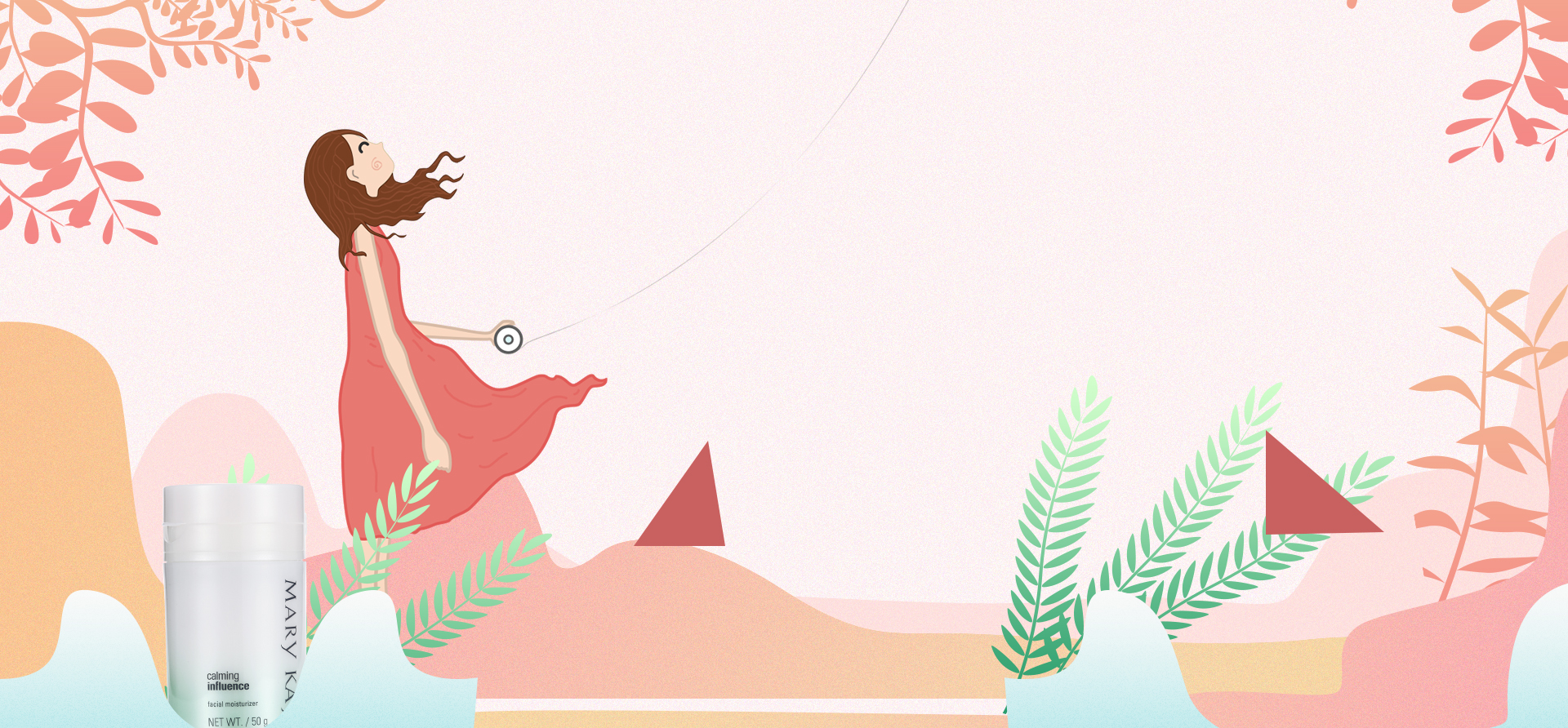 PART THERE
活动内容构成
Ut wisi enim ad minim veniam, quis nostrud exerci tation ullamcorper
MORE THAN TEMPLATE
点击此处添加副标题
01
02
03
文本
文本
文本
点击此处输入文本内容
点击此处输入文本内容
点击此处输入文本内容
MORE THAN TEMPLATE
点击此处添加副标题
请替换文字内容
01
Please replace text, click add relevant headline, modify the text content, also can copy your content to this directly.
目标
请替换文字内容
02
Please replace text, click add relevant headline, modify the text content, also can copy your content to this directly.
情况
请替换文字内容
03
总结
Please replace text, click add relevant headline, modify the text content, also can copy your content to this directly.
不足
提升
计划
经验
MORE THAN TEMPLATE
点击此处添加副标题
请替换文字内容
Please replace text, click add relevant headline, modify the text content, also can copy your content to this directly.Please replace text, click add relevant headline, modify the text content, also can copy your content to this directly.。
Please replace text, click add relevant headline, modify the text content, also can copy your content to this directly.
Please replace text, click add relevant headline, modify the text content, also can copy your content to this directly.
Please replace text, click add relevant headline, modify the text content, also can copy your content to this directly.
Please replace text, click add relevant headline, modify the text content, also can copy your content to this directly.
2014 - 2017
MORE THAN TEMPLATE
点击此处添加副标题
您的内容打在这里，或复制文本在此框中粘贴.
您的内容打在这里，或复制文本在此框中粘贴.
2012 – 2014
2008 - 2009
您的内容打在这里，或复制文本在此框中粘贴.
您的内容打在这里，或复制文本在此框中粘贴.
您的内容打在这里，或复制文本在此框中粘贴.
2005 - 2008
2009 - 2012
50%
70%
MORE THAN TEMPLATE
点击此处添加副标题
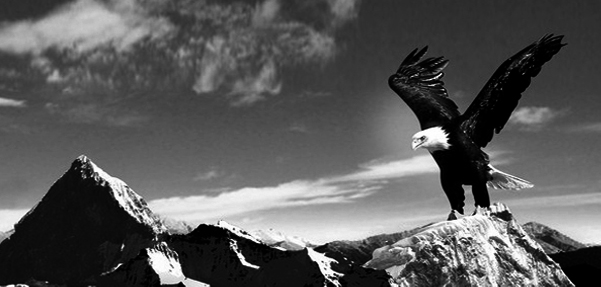 关于我们
点击输入简要文字内容，文字内容需概括精炼，言简意赅的说明分项内容
添加标题
添加标题
添加标题
添加标题
在此录入上述图表的描述说明，在此录入上述图表的描述说明。
在此录入上述图表的描述说明，在此录入上述图表的描述说明。
在此录入上述图表的描述说明，在此录入上述图表的描述说明。
在此录入上述图表的描述说明，在此录入上述图表的描述说明。
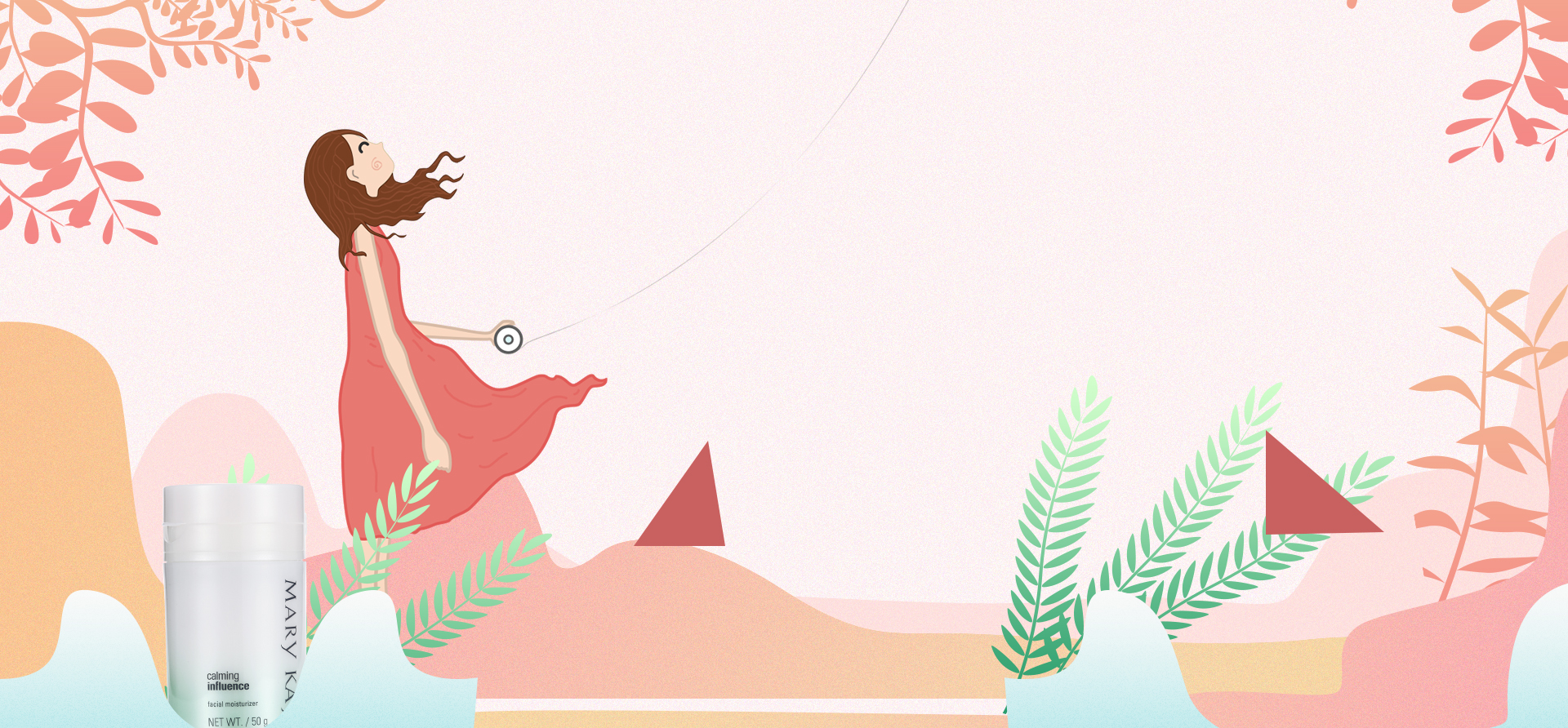 PART FOUR
活动执行方案
Ut wisi enim ad minim veniam, quis nostrud exerci tation ullamcorper
MORE THAN TEMPLATE
点击此处添加副标题
点击此处添加文本
点击此处添加文本
点击此处添加文本
点击此处添加文本
点击此处添加文本
点击此处添加文本
点击此处添加文本
点击此处添加文本
点击此处添加文本
点击此处添加文本
点击此处添加文本
点击此处添加文本
点击此处添加文本
点击此处添加文本
点击此处添加文本
点击此处添加文本
点击此处添加标题
点击此处添加标题
点击此处添加标题
点击此处添加标题
MORE THAN TEMPLATE
点击此处添加副标题
标题文本预设
标题文本预设
标题文本预设
此部分内容作为文字排版占位显示 （建议使用主题字体）
此部分内容作为文字排版占位显示 （建议使用主题字体）
此部分内容作为文字排版占位显示 （建议使用主题字体）
MORE THAN TEMPLATE
点击此处添加副标题
6月
7月
8月
9月
10月
关键词
添加文本内容
关键词
添加文本内容
关键词
添加文本内容
关键词
添加文本内容
关键词
添加文本内容
关键词
添加文本内容
关键词
添加文本内容
关键词
添加文本内容
关键词
添加文本内容
MORE THAN TEMPLATE
点击此处添加副标题
计划
此处添加详细文本描述，建议与标题相关并符合整体语言风格
产品开发
此处添加详细文本描述，建议与标题相关并符合整体语言风格
设计
生产
产品集成
此处添加详细文本描述，建议与标题相关并符合整体语言风格
此处添加详细文本描述，建议与标题相关并符合整体语言风格
此处添加详细文本描述，建议与标题相关并符合整体语言风格
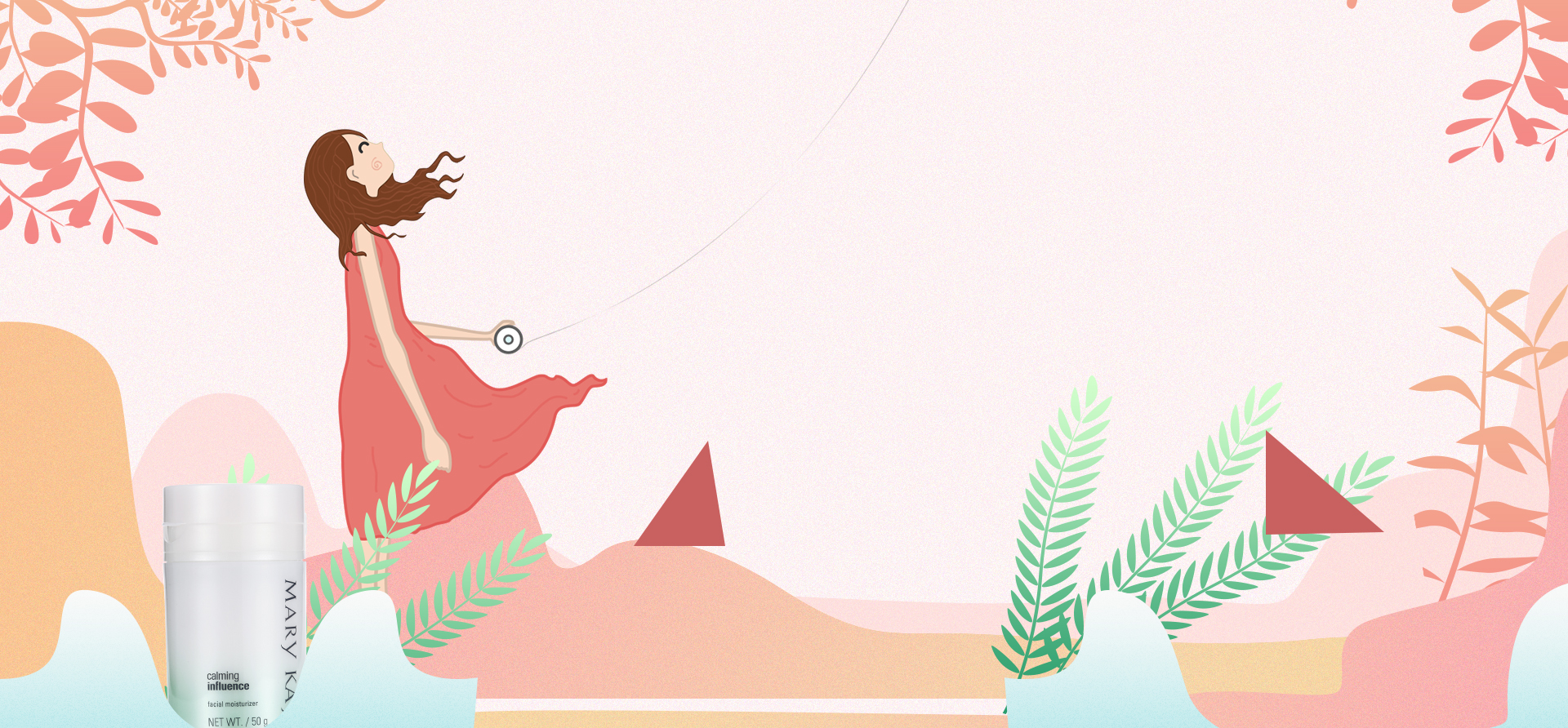 BUSINESS
演讲完毕，谢谢观看！
Most designers set their type arbitrarily, either by pulling values out of the sky or by adhering to a baseline grid. The former case isn’t worth discussing here, but the latter requires a closer look. When using a baseline grid, the first thing you must decide on is your baseline grid unit. You’ll commonly see baseline grid values of something like 20px.
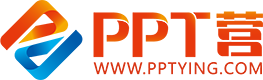 10000+套精品PPT模板全部免费下载
PPT营
www.pptying.com
[Speaker Notes: 模板来自于 https://www.pptying.com    【PPT营】]